Государственное бюджетное дошкольное образовательное учреждение  № 55Занятие на лексическую тему:Откуда берётся вода                                     Автор: учитель-логопед                                           Можина Е.И.Санкт-Петербург2014
Вода появляется из ручейка, Ручьи по пути собирает река, Река полноводно бежит на просторе, Пока, наконец, не вливается в море. Моря пополняют запас океана: Сгущается влага над ним, как сметана, Она поднимается выше… пока Не превращается в облака. А облака, пролетая над нами, Дождём проливаются, сыплют снегами. Снега превратятся весной в ручейки, Ручьи побегут до ближайшей реки… Все это и зовут в народе: КРУГОВОРОТ ВОДЫ В ПРИРОДЕ.
В нашем городе вода берётся из реки Невы
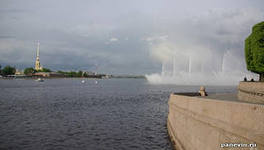 Вода попадает на  очистные сооружения. Сначала воду обеззараживают реагентами.
После этого воду осветляют и облучают ультрафиолетом.  Под действием излучения все микробы погибают.
Санкт-Петербург - первый и пока единственный мегаполис в мире, где для обеззараживания воды используют ультрафиолет.Качество воды постоянно тестируютТоксичность воды из Невы постоянно проверяют "работники" станции - шесть раков и золотая рыбка. Это предложили "Водоканалу" учёные - больше нигде в мире так качество воды не проверяют.
В аквариумы к пресноводным лаборантам постоянно поступает вода из Невы. А к спинкам двух дежурных раков прикреплены электроды, измеряющие им пульс. Малейшее изменение сердцебиения животных - сигнал к тому, что с водой что-то не в порядке. Камера отслеживает также движения золотой рыбки. Если они становятся слишком быстрыми, срабатывает тревожный сигнал. Если и оба рака, и рыбка "бьют тревогу" - автоматически берётся проба воды
Затем под мощным напором вода попадает в трубы из которых и попадает в наши с вами дома
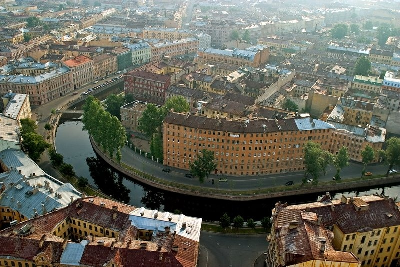